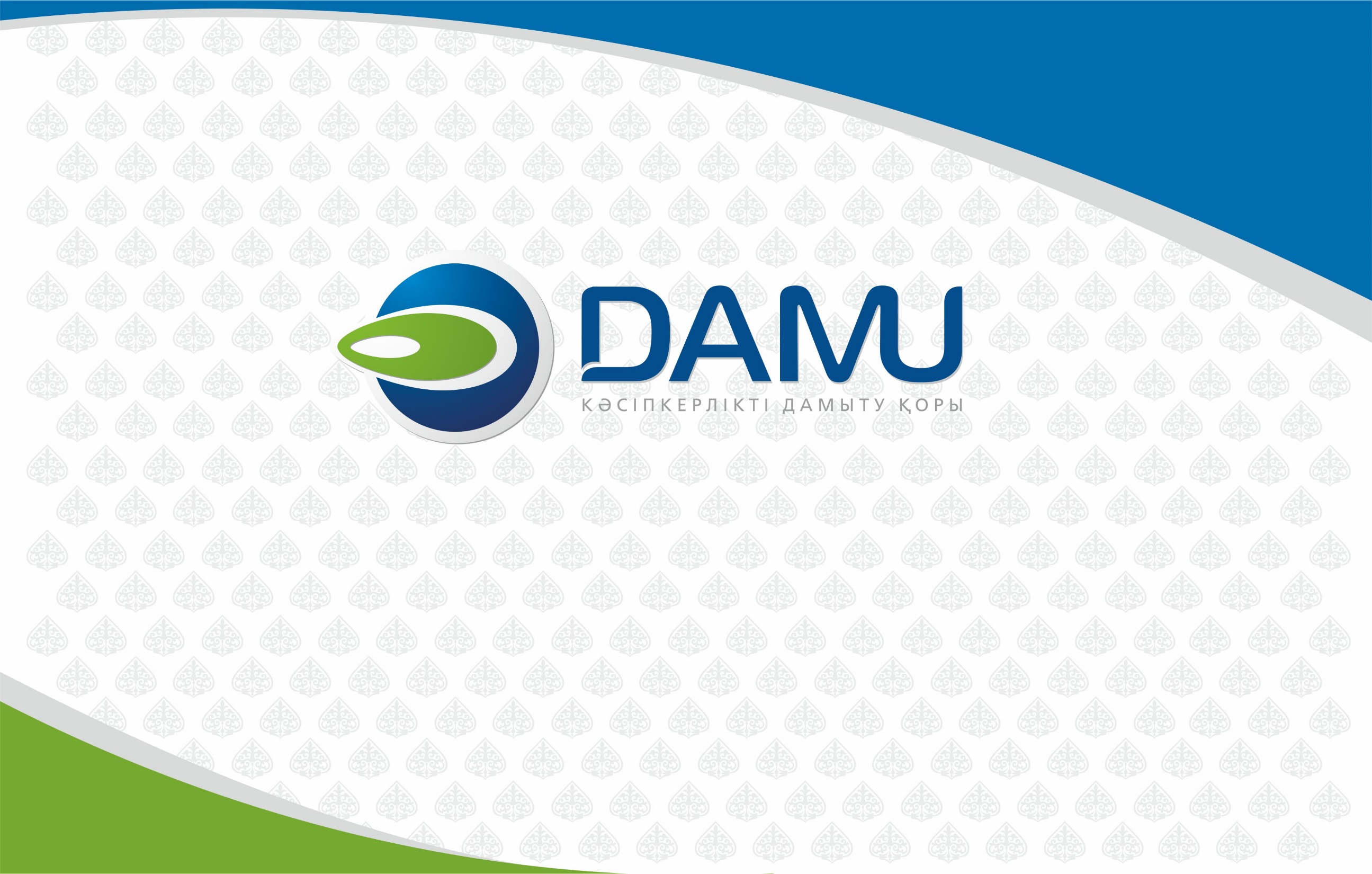 Информация по выделенным средствам из  местного и республиканского бюджета
2020 год
Расчет бюджетных средств по ГП ДКБ 2025по состоянию на 01.09.2020г.                                                                                                                                                                                 (тыс.тенге)